Primijenjeno oblikovanje - dizajnPLOHARitam i niz likova
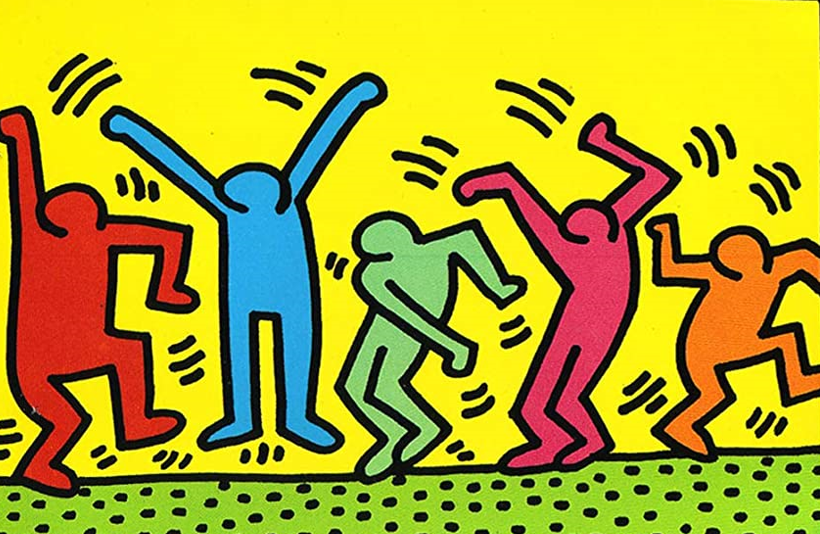 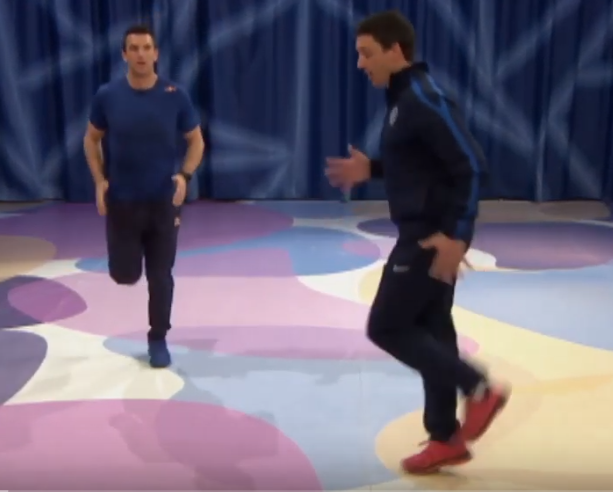 Sigurno svakodnevno vježbaš prateći Školu na trećem.

Klikom na sliku pokreni video, vježbaj i pritom prati pokrete tijela.
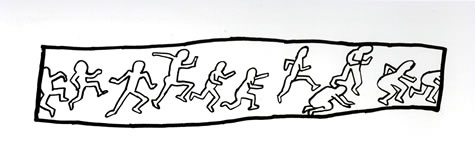 Promotri pokrete ruku i nogu.
Promotri veličinu dijelova ruke – od ručnog zgloba do lakta i od lakta do ramena.
Promotri veličinu dijelova noge – od kuka do koljena i od koljena do gležnja.
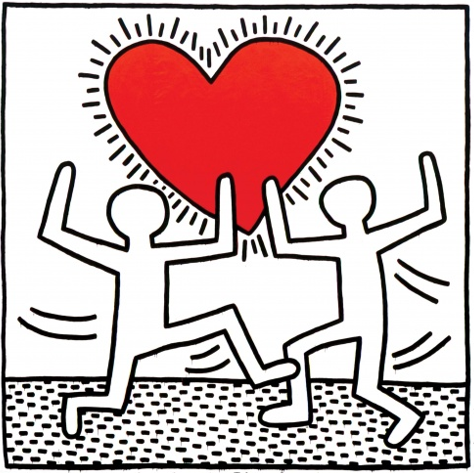 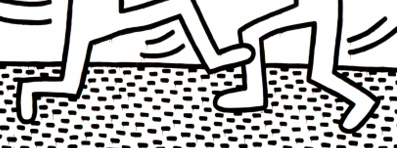 Promotri položaj noge koja je savijena u koljenu prema natrag.
U kojem je smjeru postavljeno stopalo?
Promotri položaj noge koja je savijena u koljenu i podignuta je prema naprijed. 
U kojem je smjeru postavljeno stopalo?
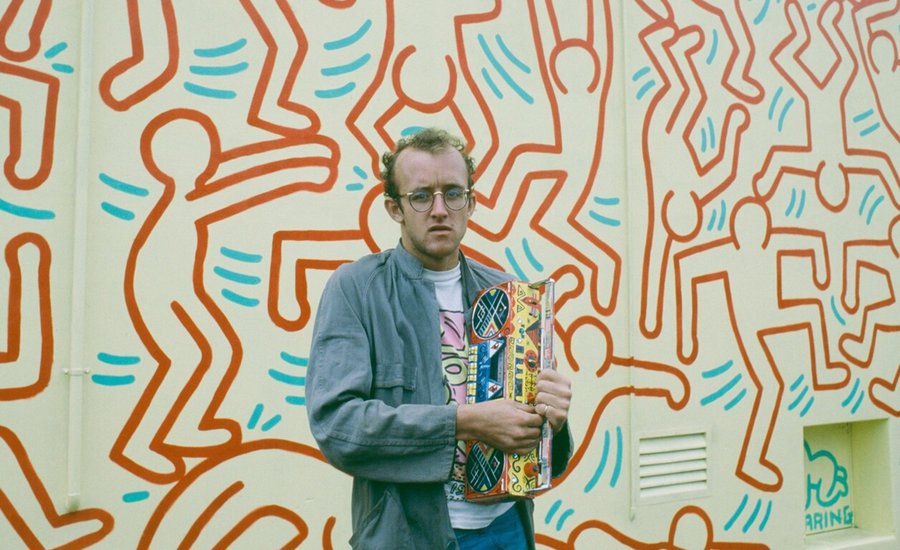 Američki umjetnik Keith Haring je često crtao i slikao ljude u pokretu.
Za prikaz tijela koristio je samo boju i crnu obrisnu crtu.
Njegovi likovi nisu imali nikakvih detalja.
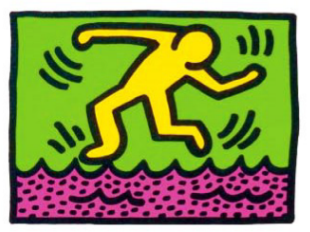 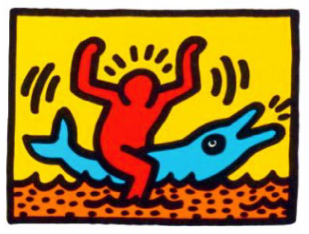 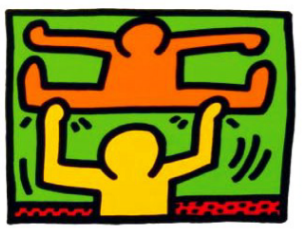 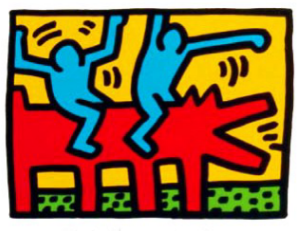 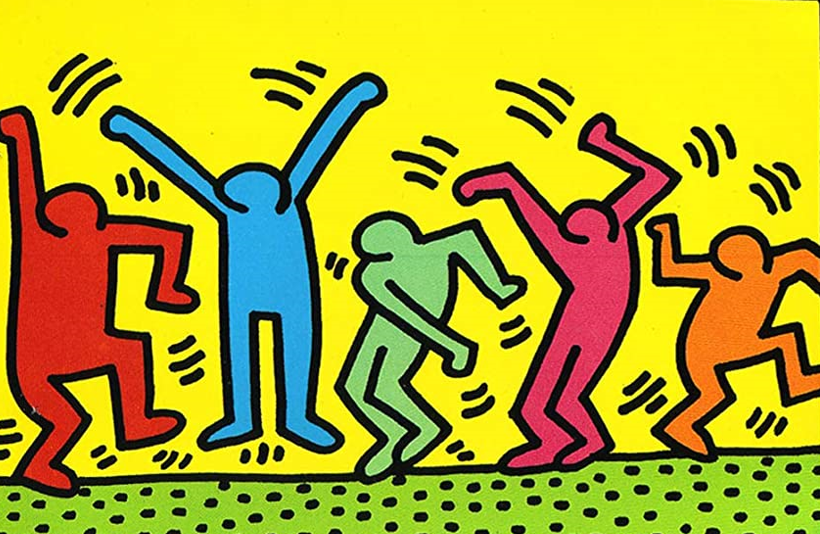 Uočavaš li još neke crte na slikama?

Kakav one dojam ostavljaju i što je po tvome mišljenju slikar htio postići ponavljanjem tih crta oko likova?
Ritmičnim ponavljanjem crta oko likova slikar je htio naglasiti kretanje.
ZADATAK – pripremi tempere

Naslikaj jedan lik koji pleše.
Pokušaj u načinu slikanja oponašati Keitha Haringa.
Odaberi neku uočljivu, čistu boju i njome naslikaj tijelo u pokretu.
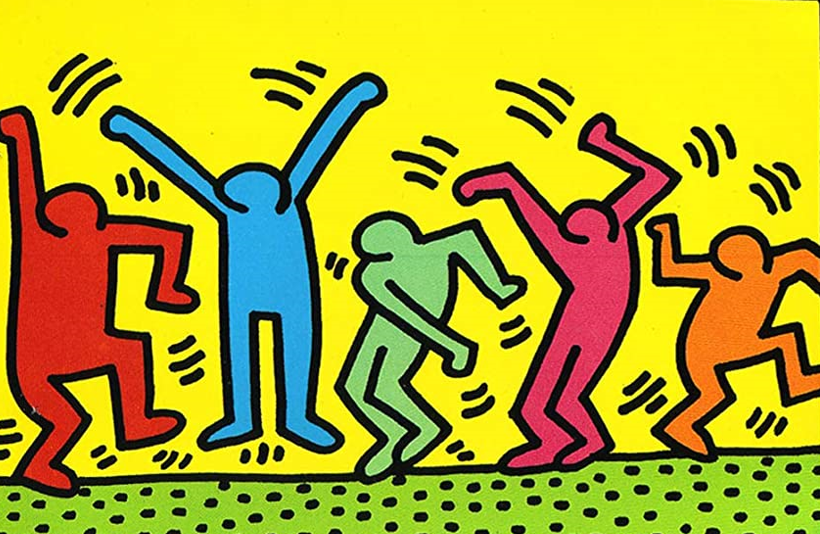 Oslikaj i pozadinu dvjema čistim bojama po izboru, ali pokušaj ostvariti kontrast.
Tankim kistom i crnom bojom opcrtaj svoj lik.
Dodaj i crte oko onih dijelova tijela koji su u pokretu i tako naglasi dojam kretanja.
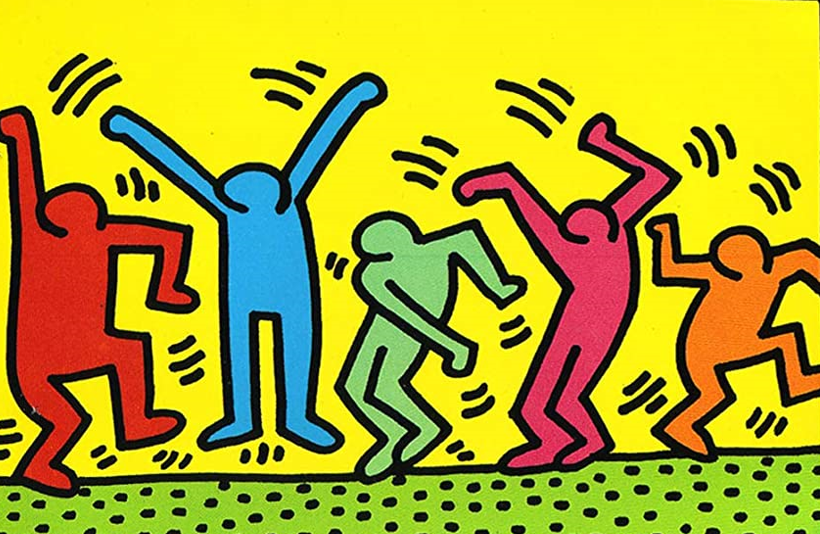